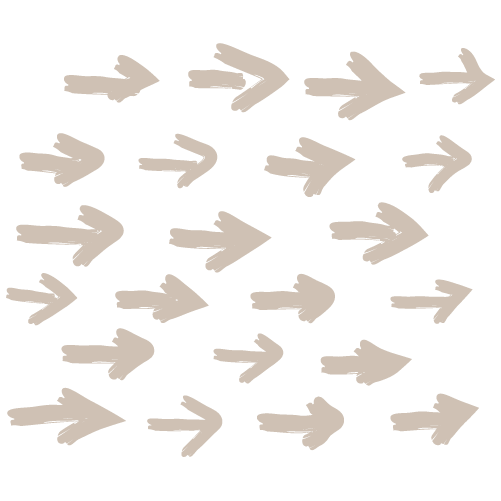 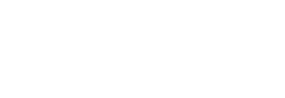 Webinar
Enabling employee voice to facilitate a safe working environment
Wednesday 18 October, 12:00 – 13:00
Global Ethics Day 2023
Welcome
Katie Jacobs
Senior Stakeholder Lead, CIPD
Today’s speakers
Tina Russell
Professional Conduct and Ethics Lead, CIPD

Andrew Pepper Parsons
Director of Policy and Communications, Protect

Katherine Bradshaw
National Lead for Communications and Engagement, National Guardians Office

Rachael Saunders
Deputy Director, Institute of Business Ethics
#StrongerWithCIPD
Covid-19 resources
NEW Well-being helpline
Employment Law helpline
Communities and branches
People Management
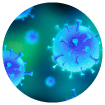 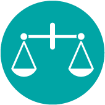 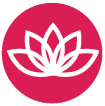 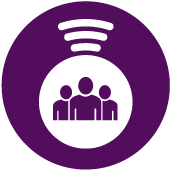 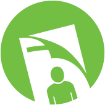 Knowledge and content
Free learning
Careers support
Professional creditability
Financial support
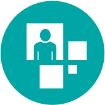 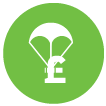 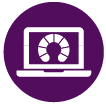 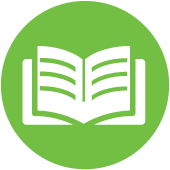 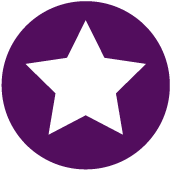 cipd.org/uk/membership/member-benefits/
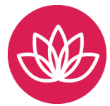 Wellbeing Resources
We’ve partnered with Health Assured to support members mental health and wellbeing
Unlimited free 24/7 confidential telephone helpline, online portal & Health e-Hub app
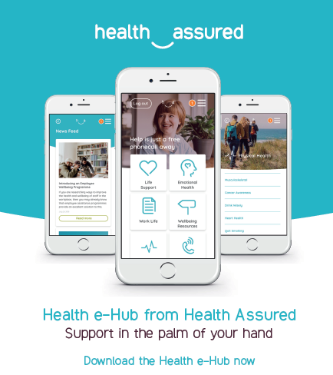 The resource provides:
Legal information 
Debt and financial information
Manager consultancy and support
Information on work and home issues
Factsheets, advice, information and self-help tools
Links to specialist support organisations
A resources area with; programmes, videos, webinars, medical information and mini health checks.
Tina Russell
Professional Conduct and Ethics Lead, CIPD
EU Directive (EU) 2019/1937
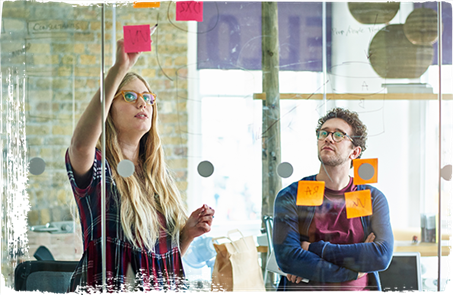 Defined what is a whistleblower
Three tier reporting system including protocols
Who is protected 
Protects privacy & confidentiality
National authorities in EU member states 
Protection from retaliation 
Timely and effective responses
Training and awareness 

Applies to all organisations with 50+ employees and/or with an annual turnover of 10 million euros
Also to local authorities serving 10,000 people or more


Organisations with 250+ employees were to be compliant by December 17, 2021
Organisations with 50-249 employees must comply before December 17, 2023.
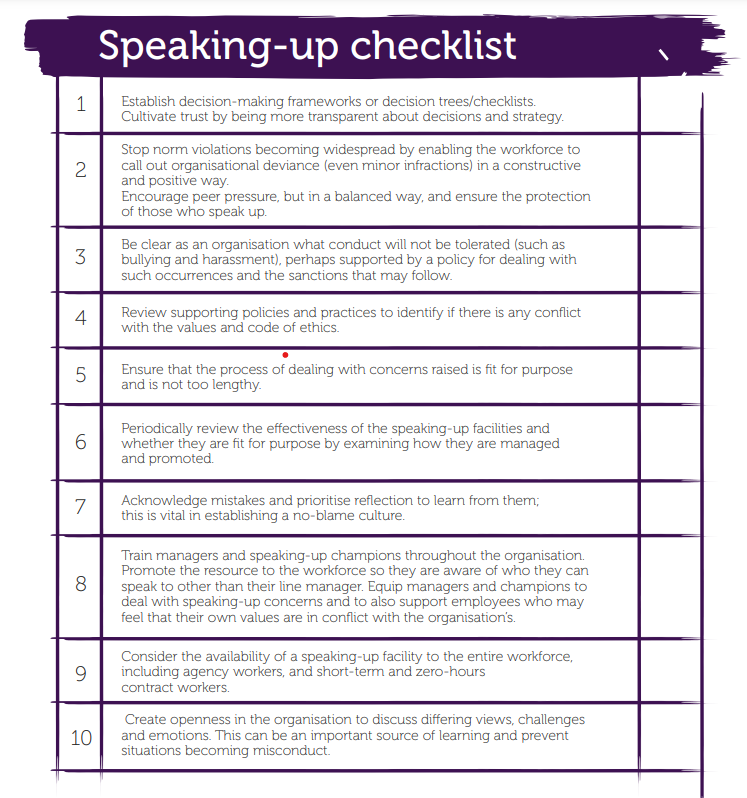 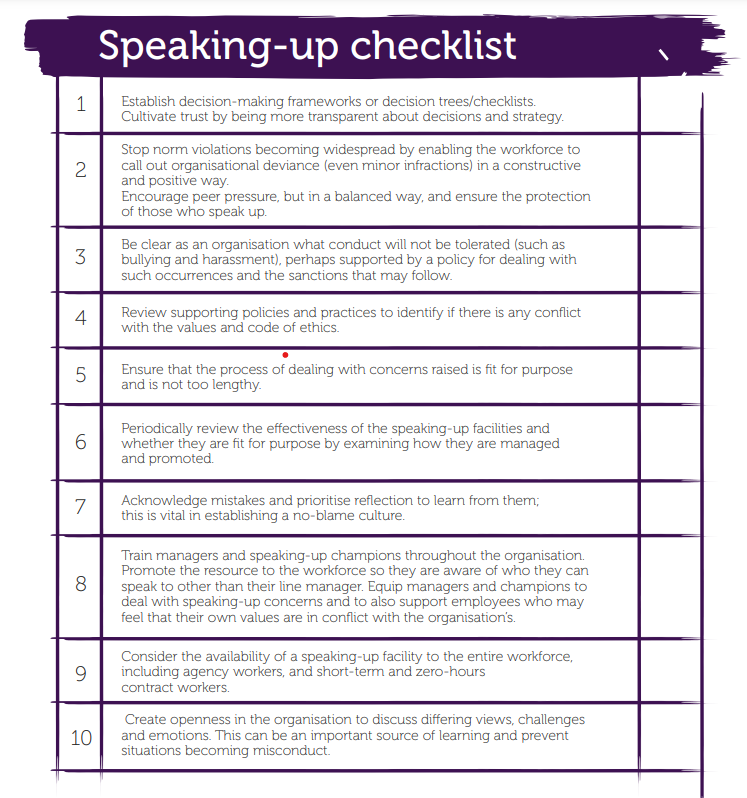 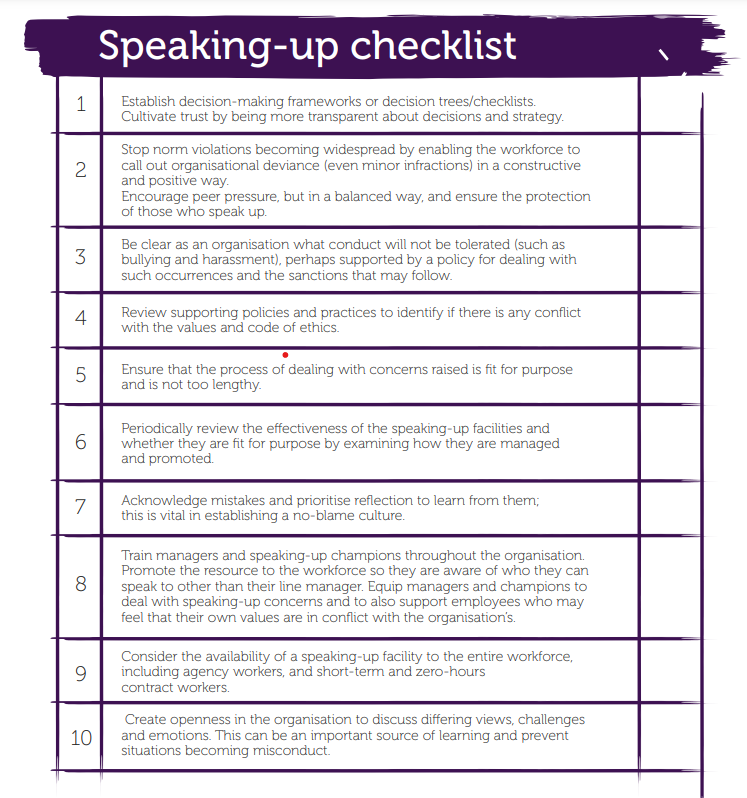 CIPD Resources
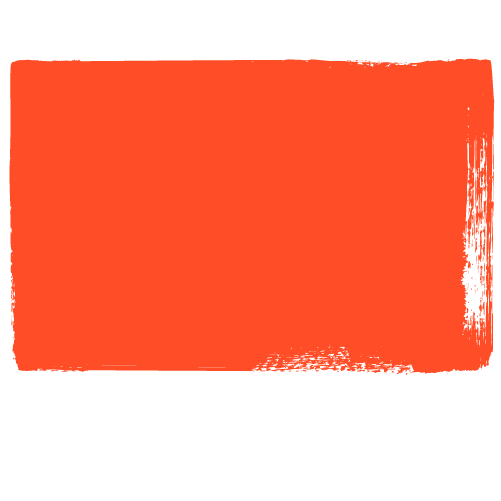 https://www.cipd.org/uk/knowledge/employment-law/whistleblowing/ 

https://www.cipd.org/uk/knowledge/guides/ethics-work-guide/

https://community.cipd.co.uk/discussion-forums/workplace-dilemmas-in-confidence/

https://www.cipd.org/uk/membership/member-benefits/helplines/employment-law-helpline/

https://commission.europa.eu/system/files/2018-04/placeholder_11.pdf

https://eur-lex.europa.eu/legal-content/EN/TXT/PDF/?uri=CELEX:32019L1937
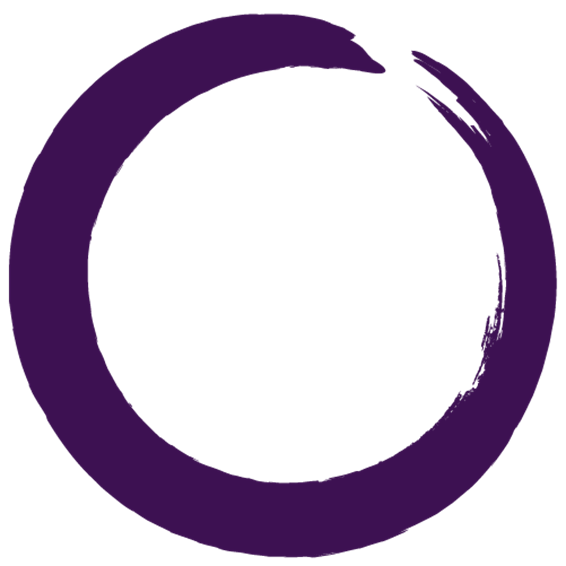 Thank you
ethics@cipd.co.uk
Andrew Pepper Parsons
Director of Policy and Communications, Protect
Key barriers to whistleblowing or speaking up
Awareness- our research found that only 34% of UK workers say they know how to raise concerns (YouGov Survey 2021).

Fear of retaliation- 60-70% of whistleblowers calling Protect for advice are victimised, dismissed or resign after raising their concerns (Protect Advice Line).

Fear that nothing will change- 30-40% of whistleblowers calling Protect for advice say they felt ignored.
Where the EU Directive on whistleblowing is more advanced
A far wider scope of workers are protected by the directive compared to UK protection
There are legal requirements on organisations to have whistleblowing arrangements

There are legal standards on regulators in the way they deal with whistleblowers
Key Principles for Effective Whistleblowing Arrangements
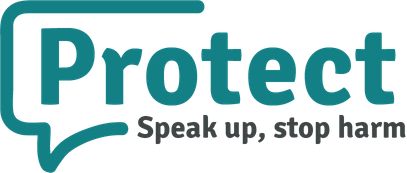 We’re very happy to support organisations in creating and assessing  
andrew@protect-advice.org.uk
02034552252
Katherine Bradshaw
National Lead for Communications and Engagement, 
National Guardians Office
What are we talking about?
Speaking up is all of these
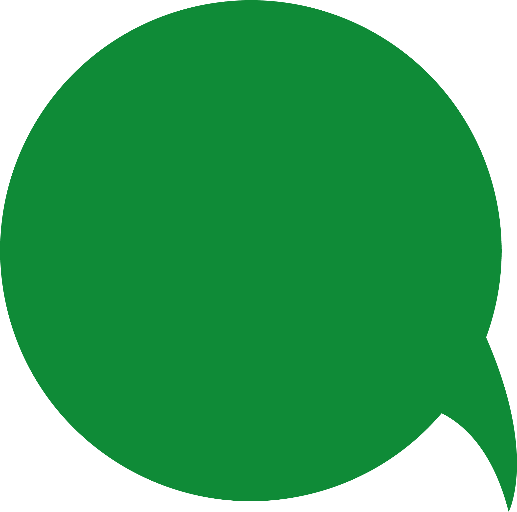 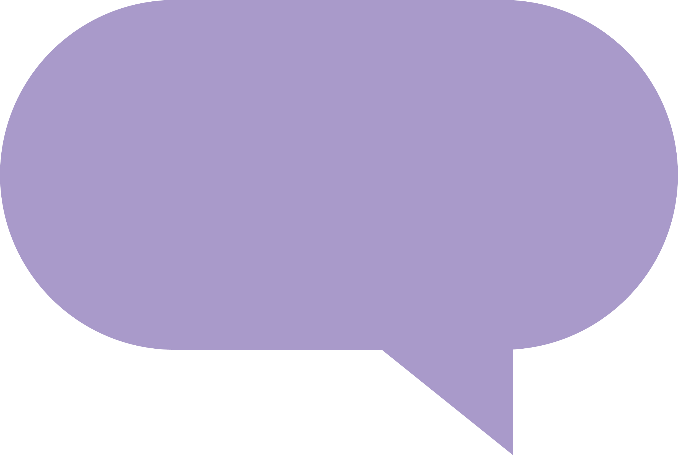 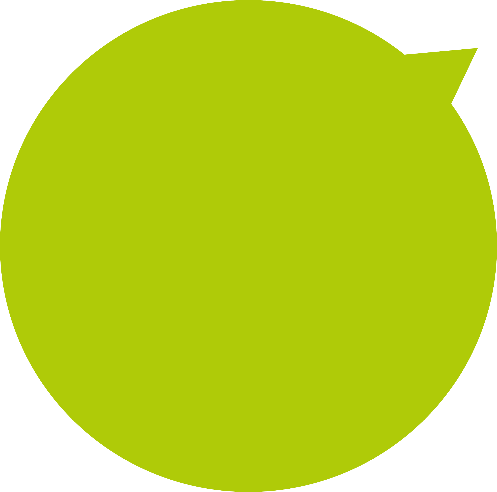 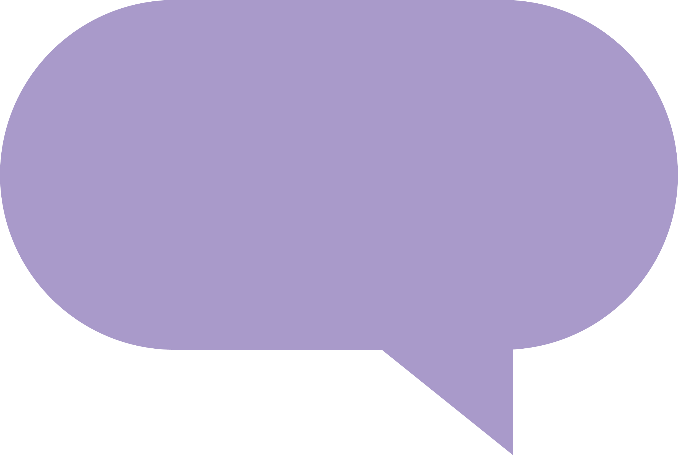 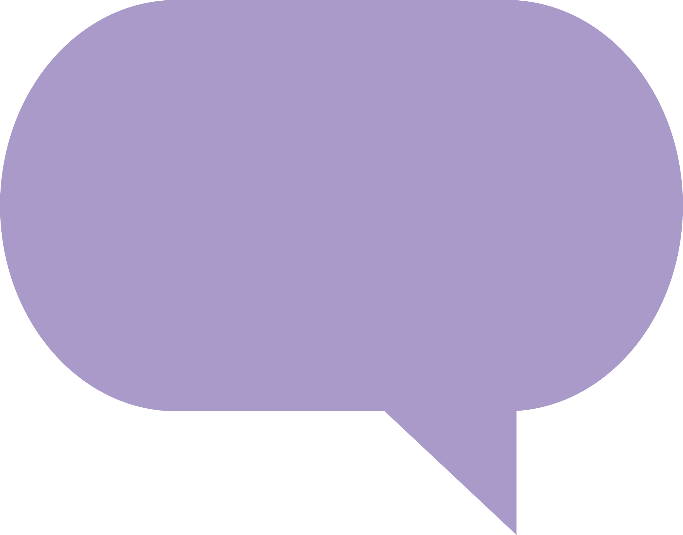 Improvement suggestions
Making a disclosure
Making a 
qualifying disclosure
Raising a concern
Staff survey responses
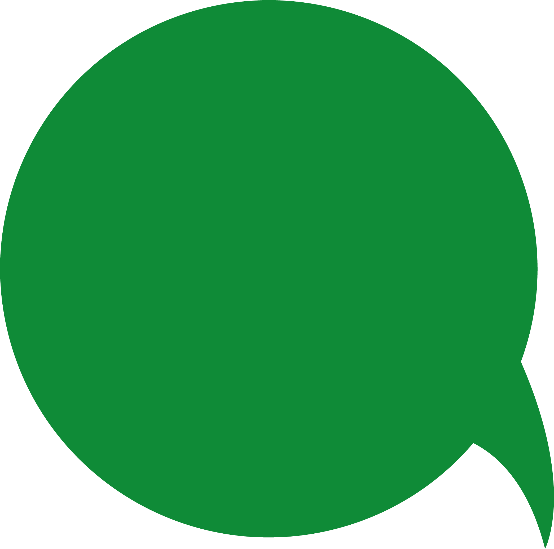 Taking out 
a grievance
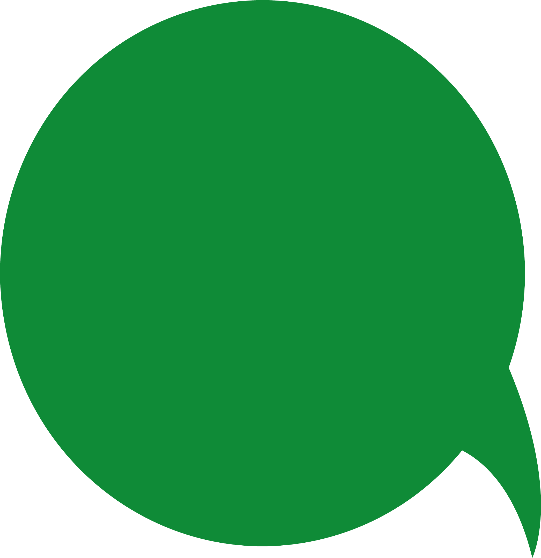 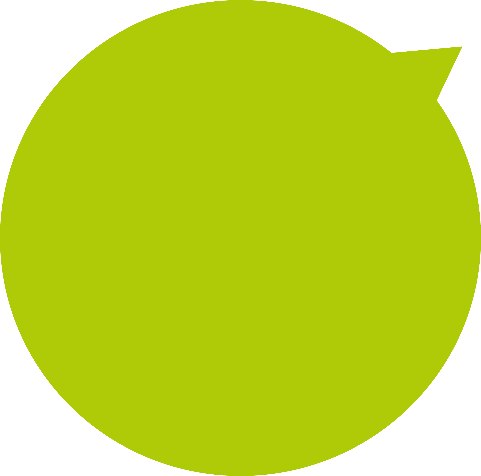 Making a complaint
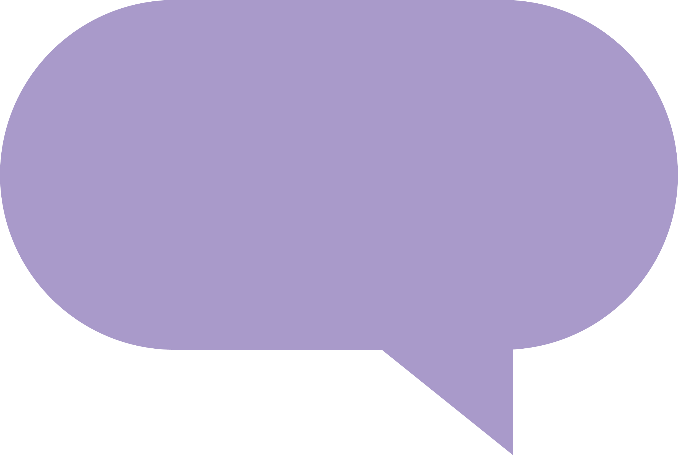 Feedback
Whistleblowing
Freedom to Speak Up Guardians
Speak Up Listen Up Follow Up
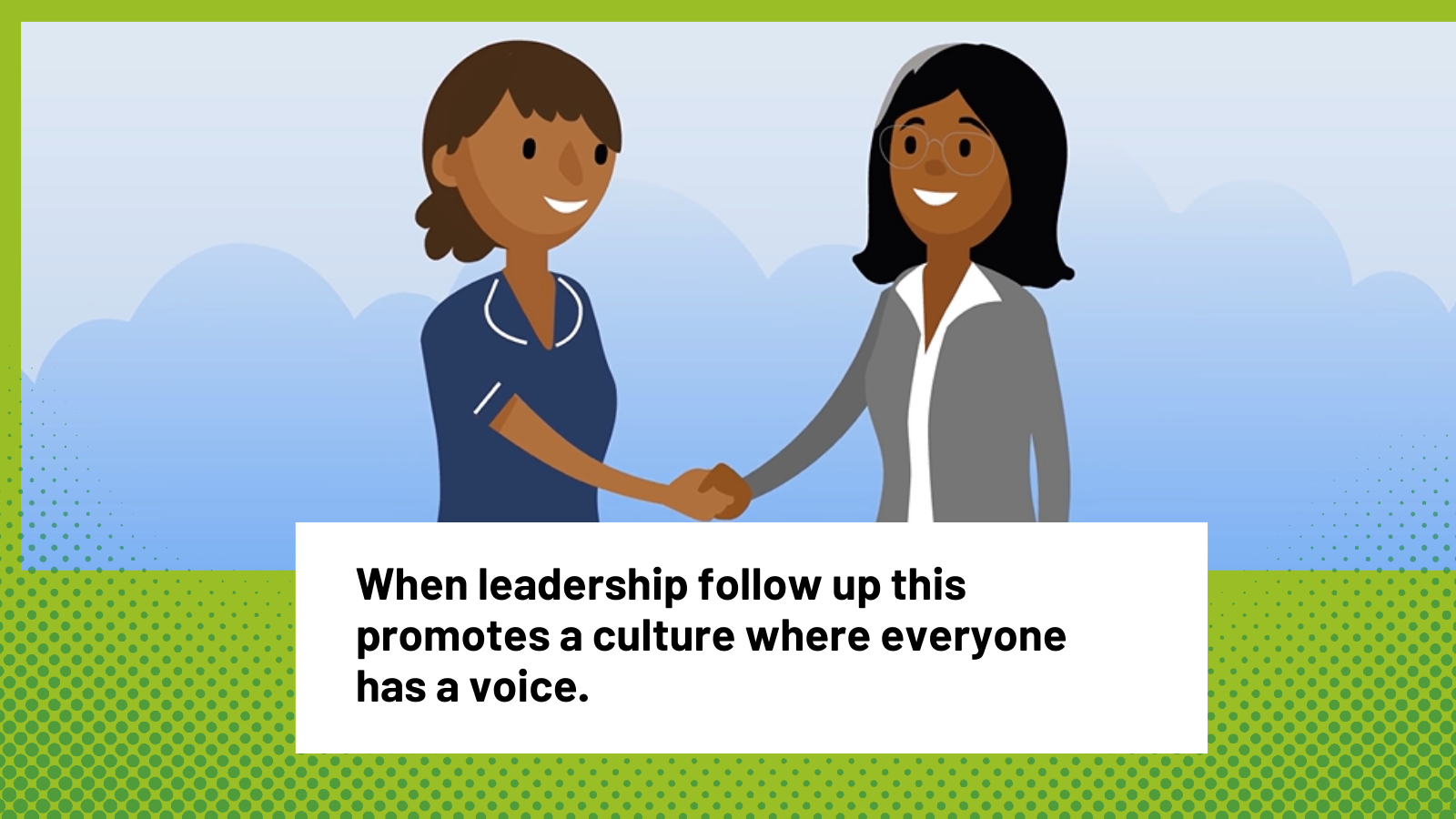 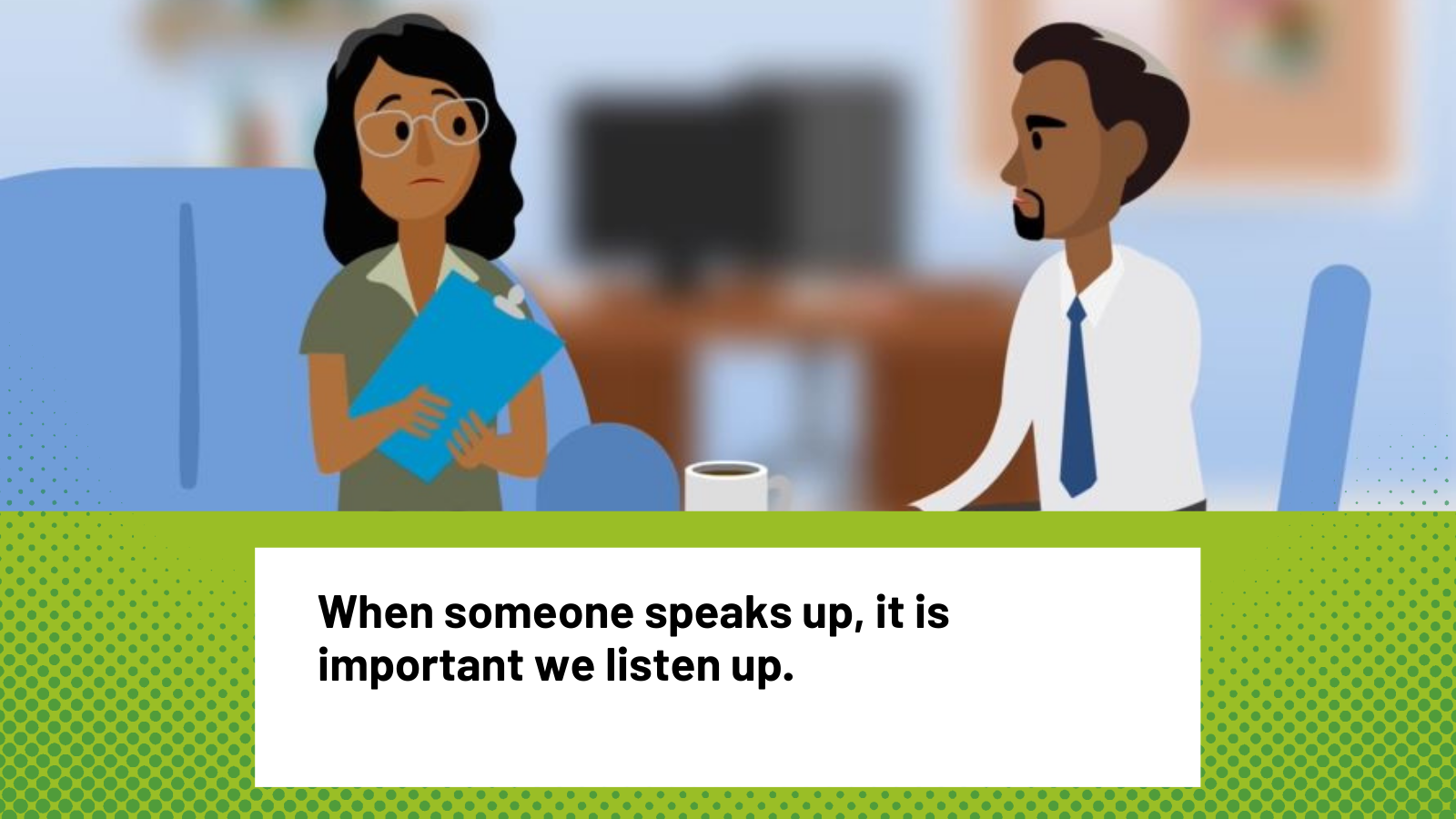 Rachael Saunders
Deputy Director, Institute of Business Ethics
About the IBE
The IBE was established in 1986 to champion the highest standards of ethical behaviour in business.
Research & thought 
    leadership
Knowledge hub 
Advisory services
Networking & Forums
Training
Events
ibe.org.uk
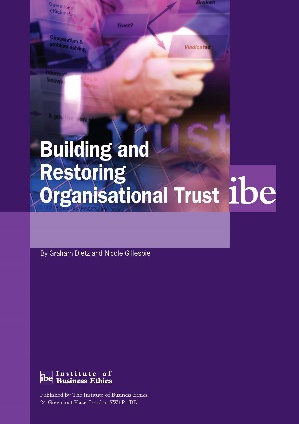 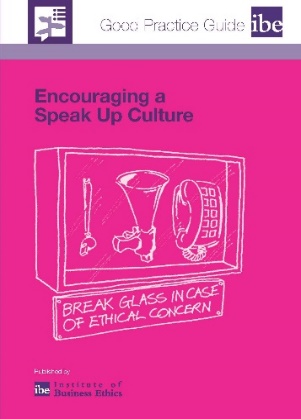 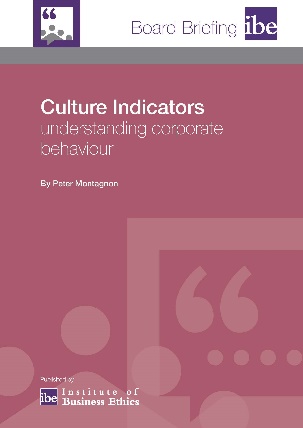 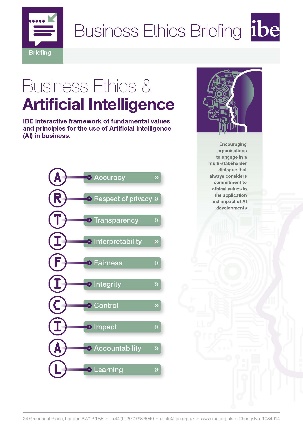 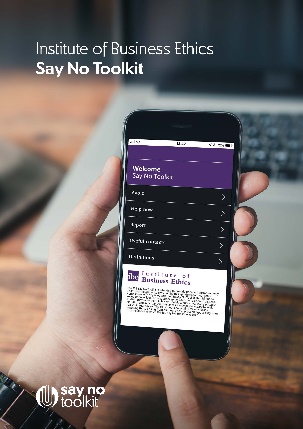 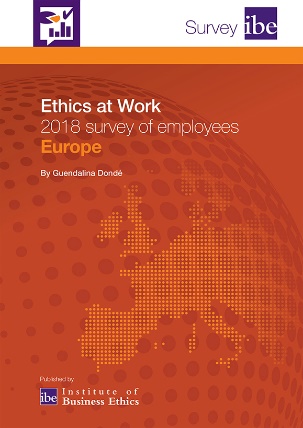 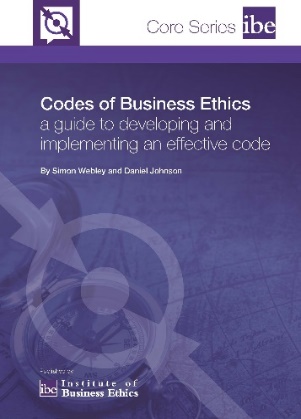 © IBE
Why don’t people speak up?
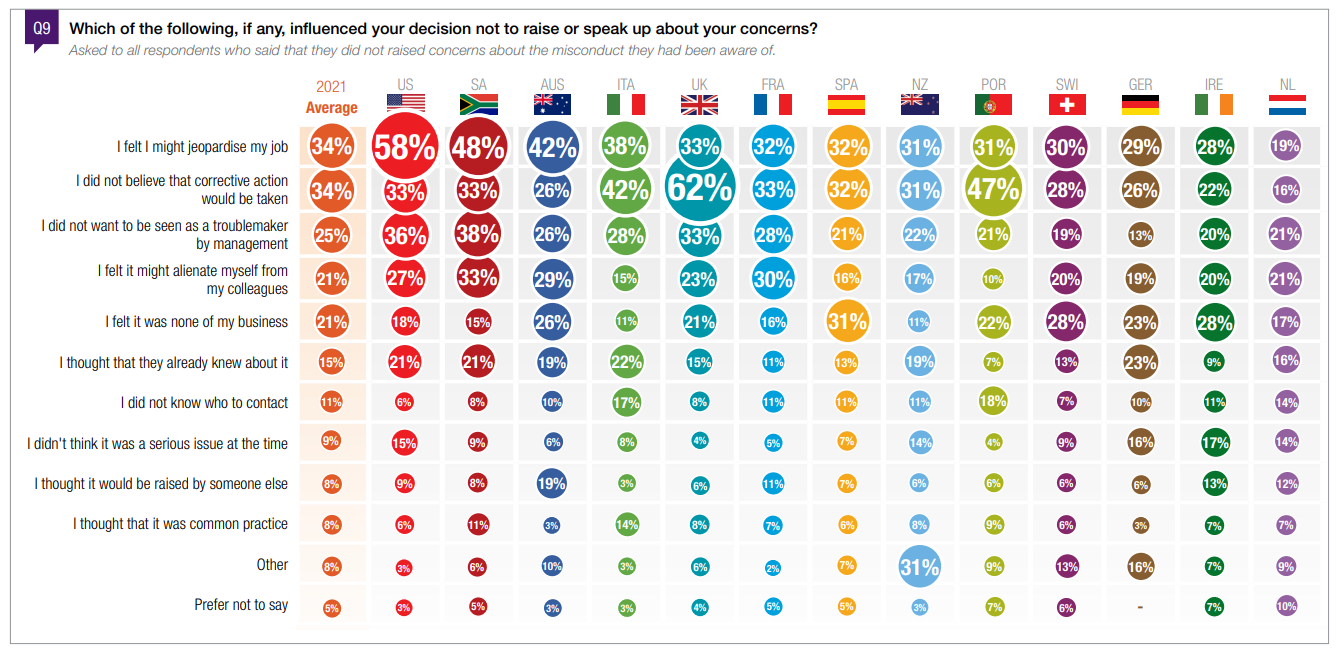 Source:  IBE (2021) Ethics at Work: 2021 survey of employees
Creating a speak up culture
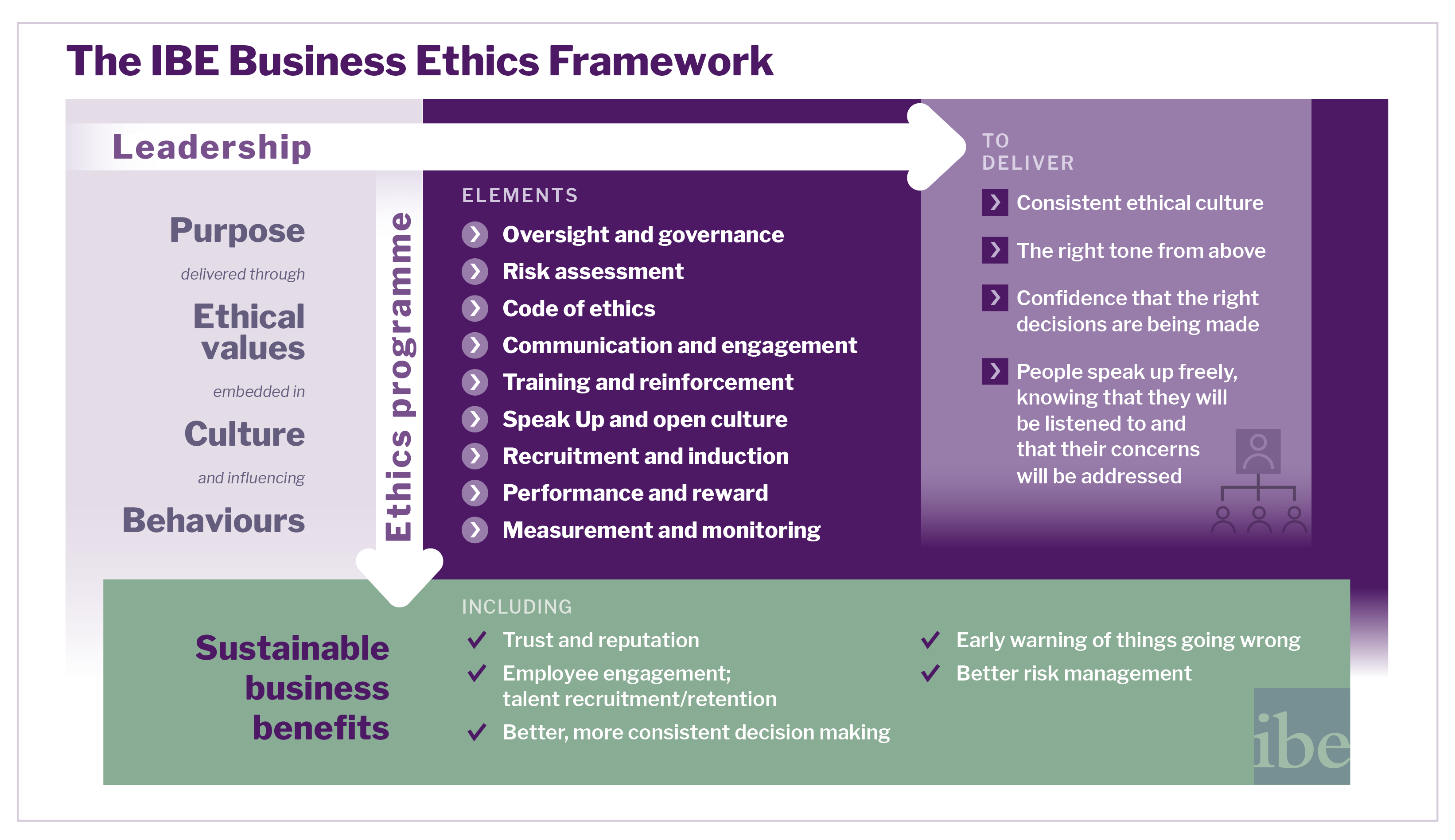 23
© IBE
Questions
Please share any questions you have for our panellists using the Q&A tab.
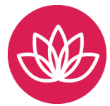 Wellbeing Resources
We’ve partnered with Health Assured to support members mental health and wellbeing
Unlimited free 24/7 confidential telephone helpline, online portal & Health e-Hub app
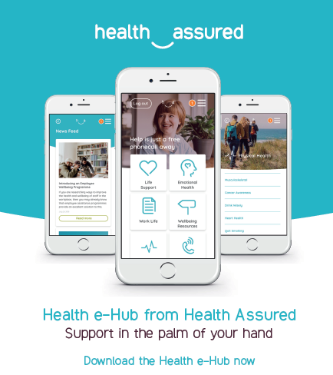 The resource provides:
Legal information 
Debt and financial information
Manager consultancy and support
Information on work and home issues
Factsheets, advice, information and self-help tools
Links to specialist support organisations
A resources area with; programmes, videos, webinars, medical information and mini health checks.